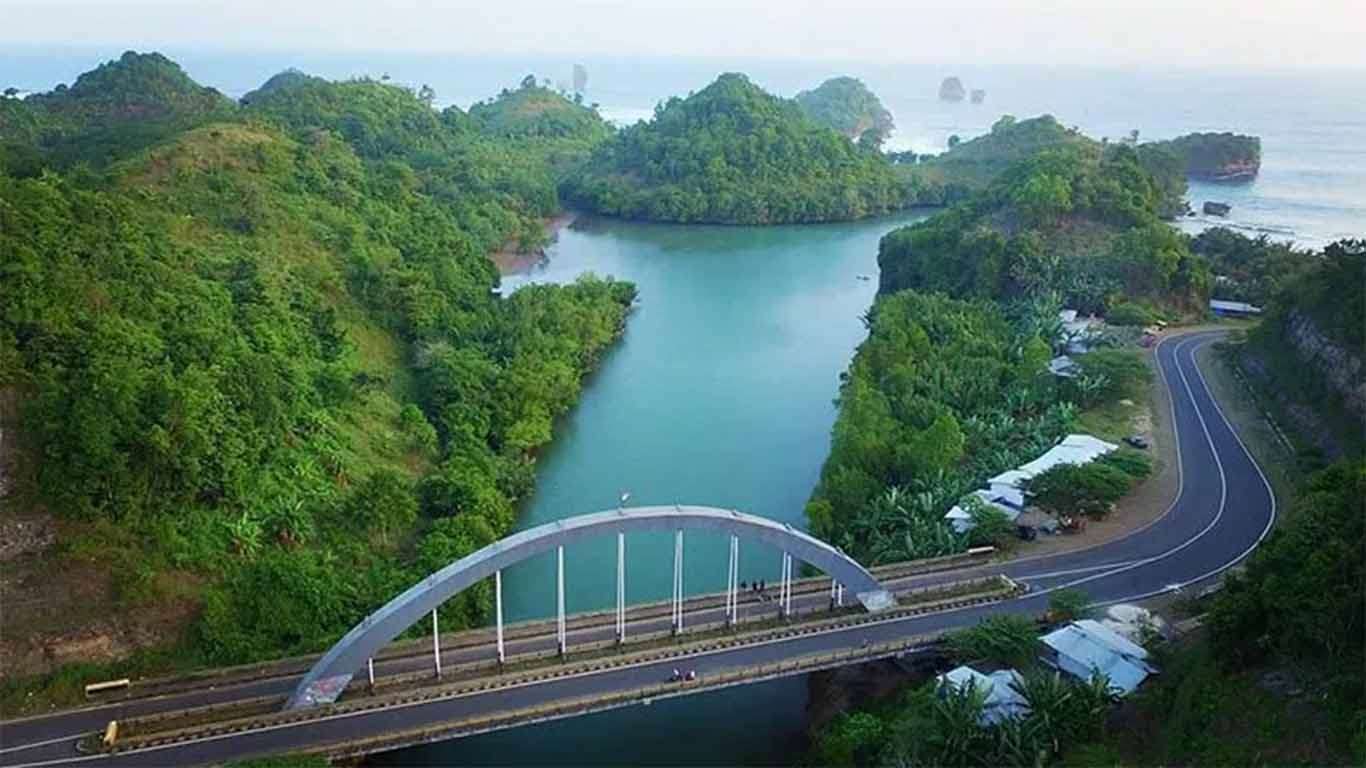 DEPARTEMEN PEKERJAAN UMUM DAN PERUMAHAN RAKYAT
DIREKTORAT JENDERAL BINA MARGA
BALAI BESAR PELAKSANAAN JALAN NASIONAL VIII
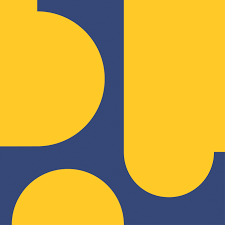 PROBLEMATIKA DAN PENYELESAIAN PENANGANAN REHABILITASI JEMBATAN DI JALAN NASIONAL
PENDAHULUAN
Data kondisi jembatan merupakan faktor utama dalam menentukan perencanaan dan program preservasi jembatan

Program penanganan jembatan dilakukan berdasarkan hasil inspeksi kondisi jembatan dengan luaran berupa Nilai Kondisi Jembatan (NK)

Nilai kondisi didalam Sistem manajemen Jembatan terdiri dari NK 0 yaitu kondisi baik, NK 1 yaitu rusak ringan, NK 2 yaitu rusak sedang, NK 3 yaitu rusak berat, NK 4 yaitu kritis, dan NK 5 yaitu runtuh/tidak bisa digunakan
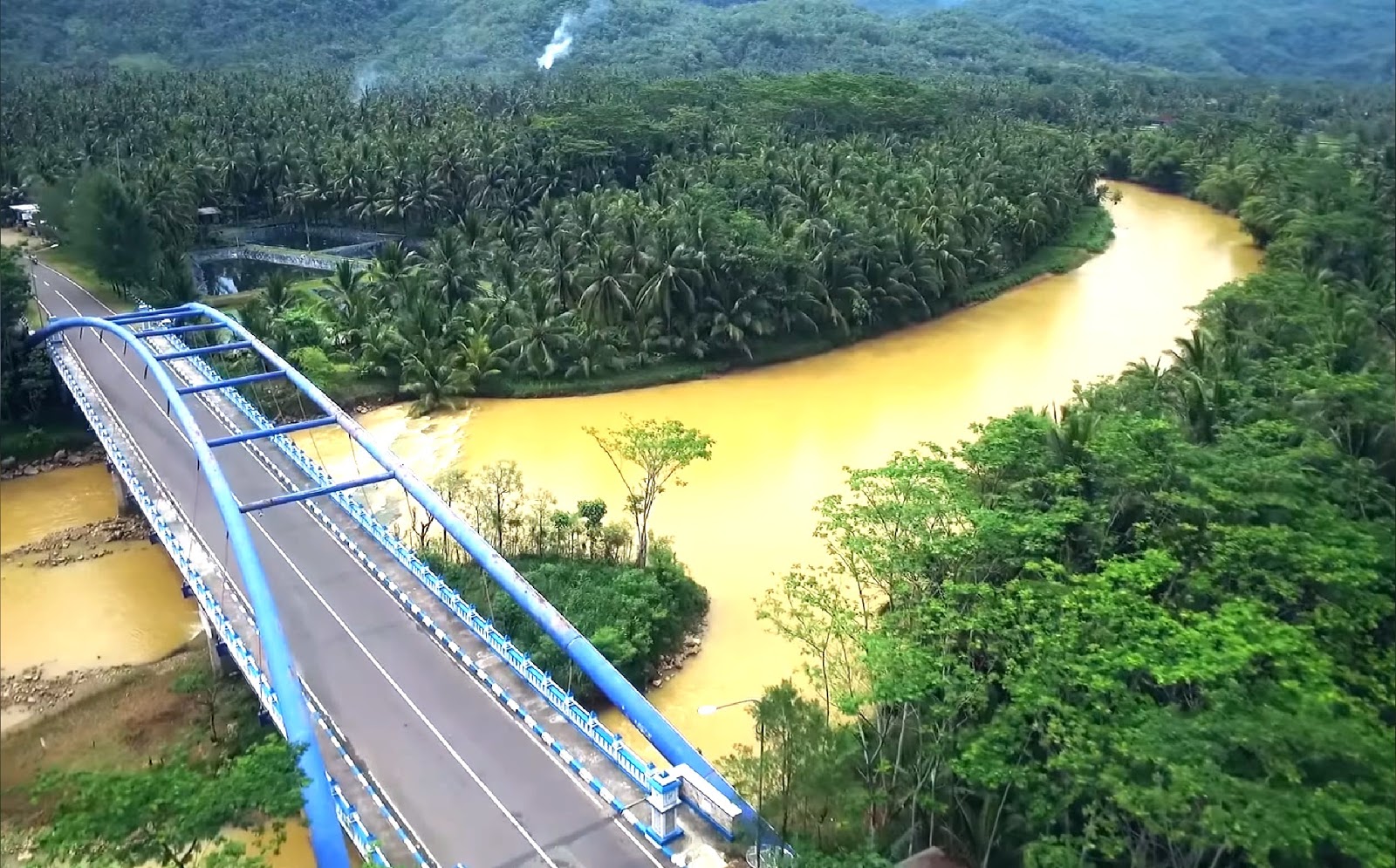 PEMERIKSAAN JEMBATAN
1. Jembatan baru atau setelah dilakukan rehabilitasi
2. Tujuan : mendaftarkan data jembatan ke pusat data (data base)
3. Data: administrasi, geometri, bahan, lokasi, Panjang, bentang, jenis konstruksi
I. Jenis Pemeriksaan Jembatan
Jenis Pemeriksaan Jembatan
Pemeriksaan Inventarisasi
1. Setiap 3 s.d 5 Tahun (tergantung kebutuhan)
2. Tujuan : mengetahui kondisi jembatan – untuk mempersiapkan strategi penanganan jembatan dan membuat urutan prioritas
3. Data: kerusakan elemen, kelompok elemen, komponen utama jembatan
Pemeriksaan Detil
1. Pemeriksaan rutin (setiap 1 – 1,5 tahun)
2. tujuan: memeriksa hasil pemeliharaan rutin dan menentukan tindakan darurat agar jembatan layak dan aman
3. data: hasil pemeriksaan rutin
Pemeriksaan Rutin
1. Pemeriksaan khusus
2. tujuan: melengkapi data pemeriksaan detail
3. Penelitian lebih lanjut
Pemeriksaan Khusus
II. JENIS PEMERIKSAAN JEMBATAN
KRITERIA PENILAIAN KONDISI JEMBATAN
1
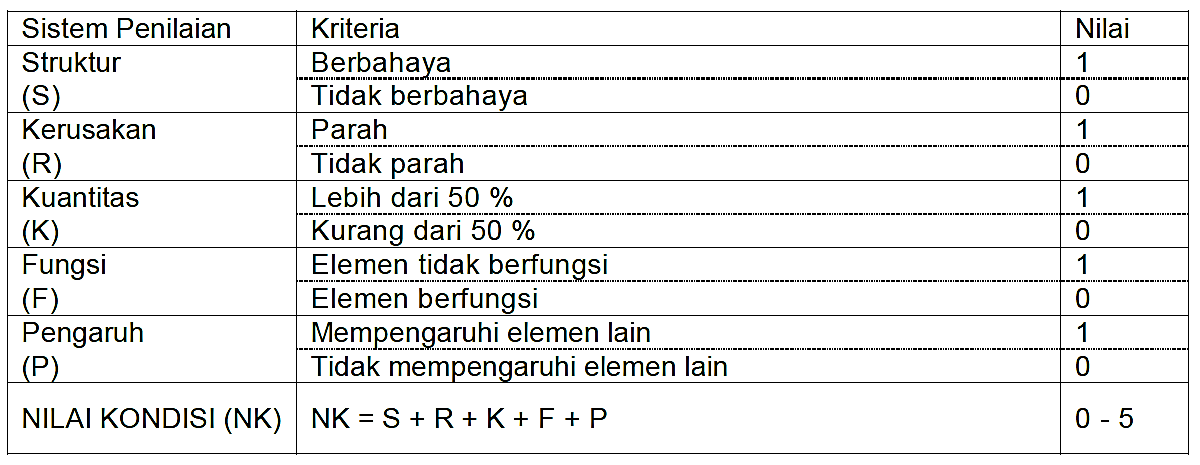 III. JENIS PEMERIKSAAN JEMBATAN
2
KRITERIA PENILAIAN KONDISI ELEMEN JEMBATAN
STRATEGI PEMERIKSAAN JEMBATAN
PEMERIKSAAN JEMBATAN
Pembangunan/
Pekerjaan Besar
Bila
Diperlukan
Setiap
3,0– 5,0 Tahun
Setiap
1,0– 1,5 Tahun
KHUSUS
INVENTARISASI
RUTIN
DETAIL
Data dasar administrasi
Analisa Kinerja Jembatan (alat)
Memastikan Kondisi Jembatan
Penilaian Kondisi Jembatan (Visual)
Panitia Penerima Pekerjaan Jembatan
Inspektur Jembatan
Inspektur Jembatan
Specialist Engineering
DATA BASE
TINGKATAN KONDISI JEMBATAN SECARA UMUM
1
CONTOH PENILAIAN KONDISI
ELEMEN JEMBATAN
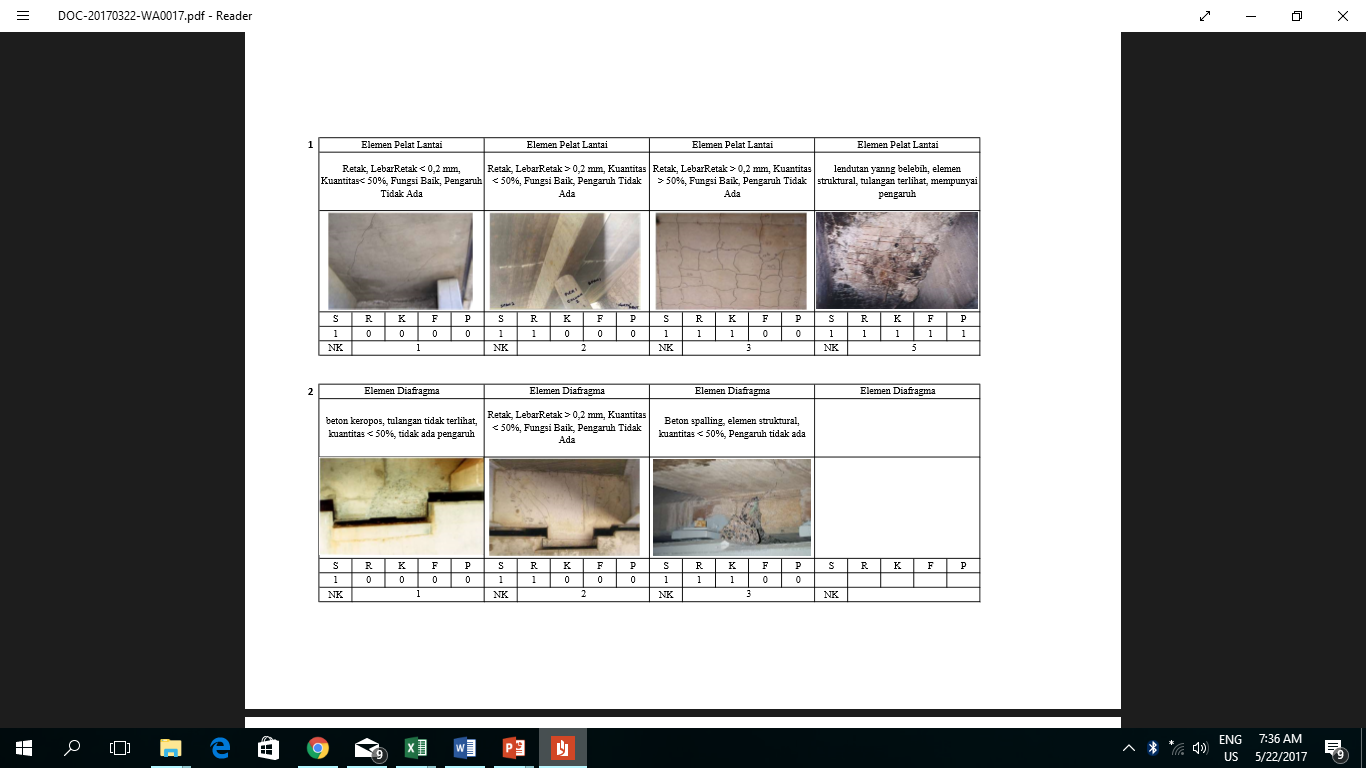 2
CONTOH PENILAIAN KONDISI ELEMEN
JEMBATAN
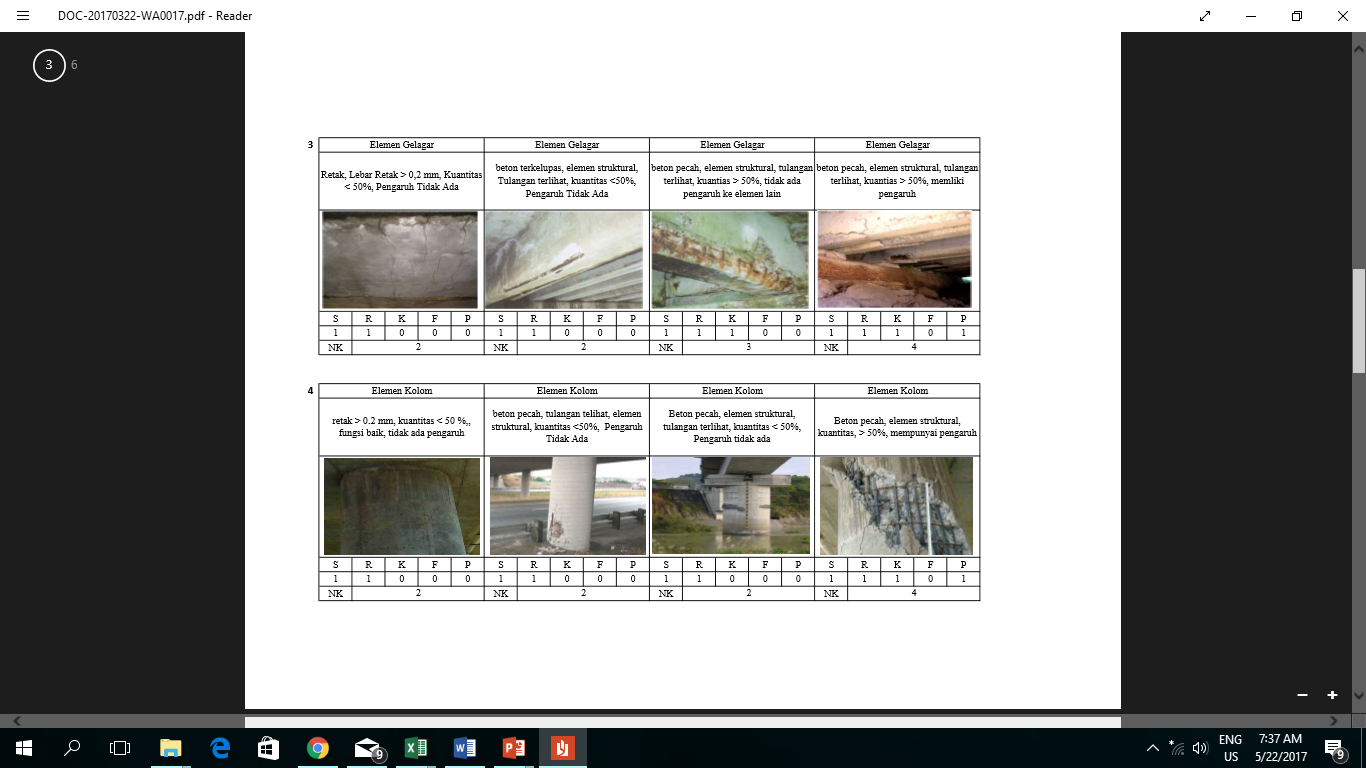 3
CONTOH PENILAIAN KONDISI
ELEMEN JEMBATAN
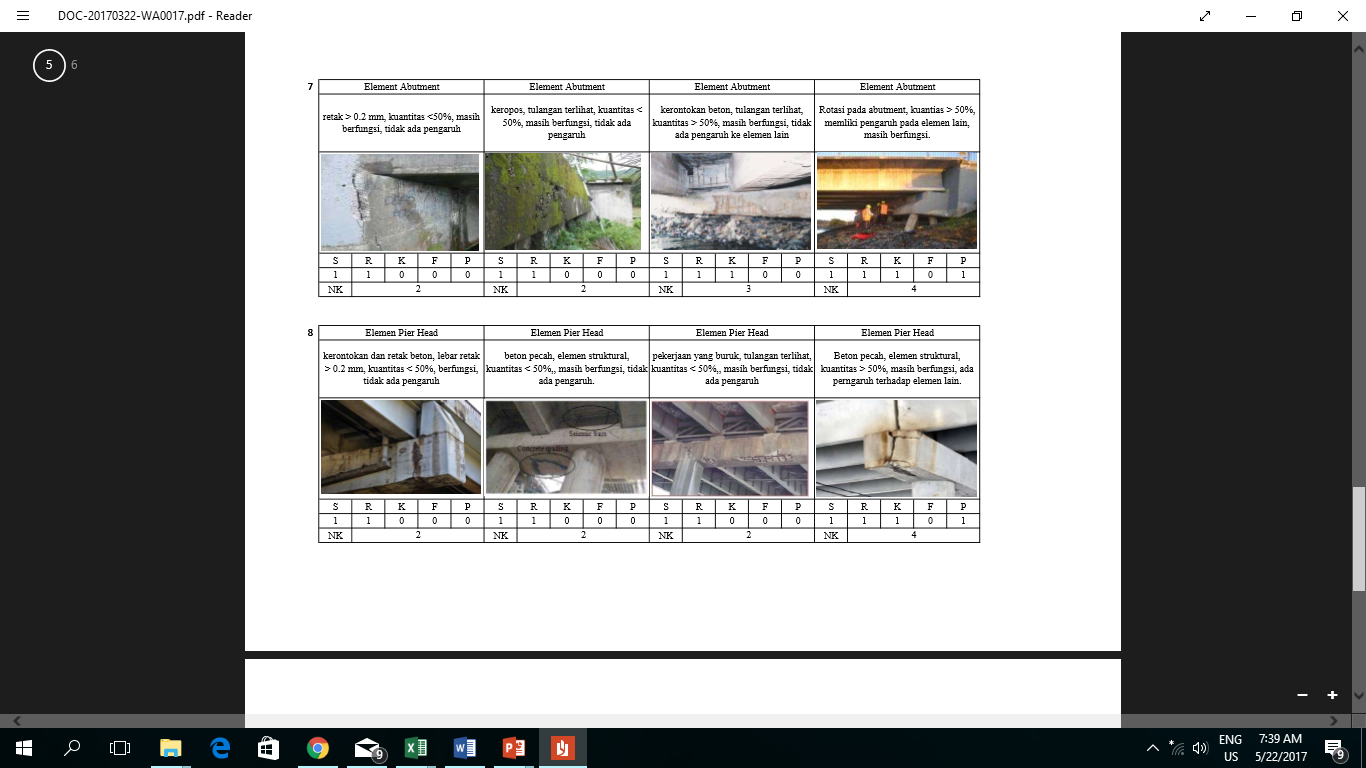 4
CONTOH PENILAIAN KONDISI
ELEMEN JEMBATAN
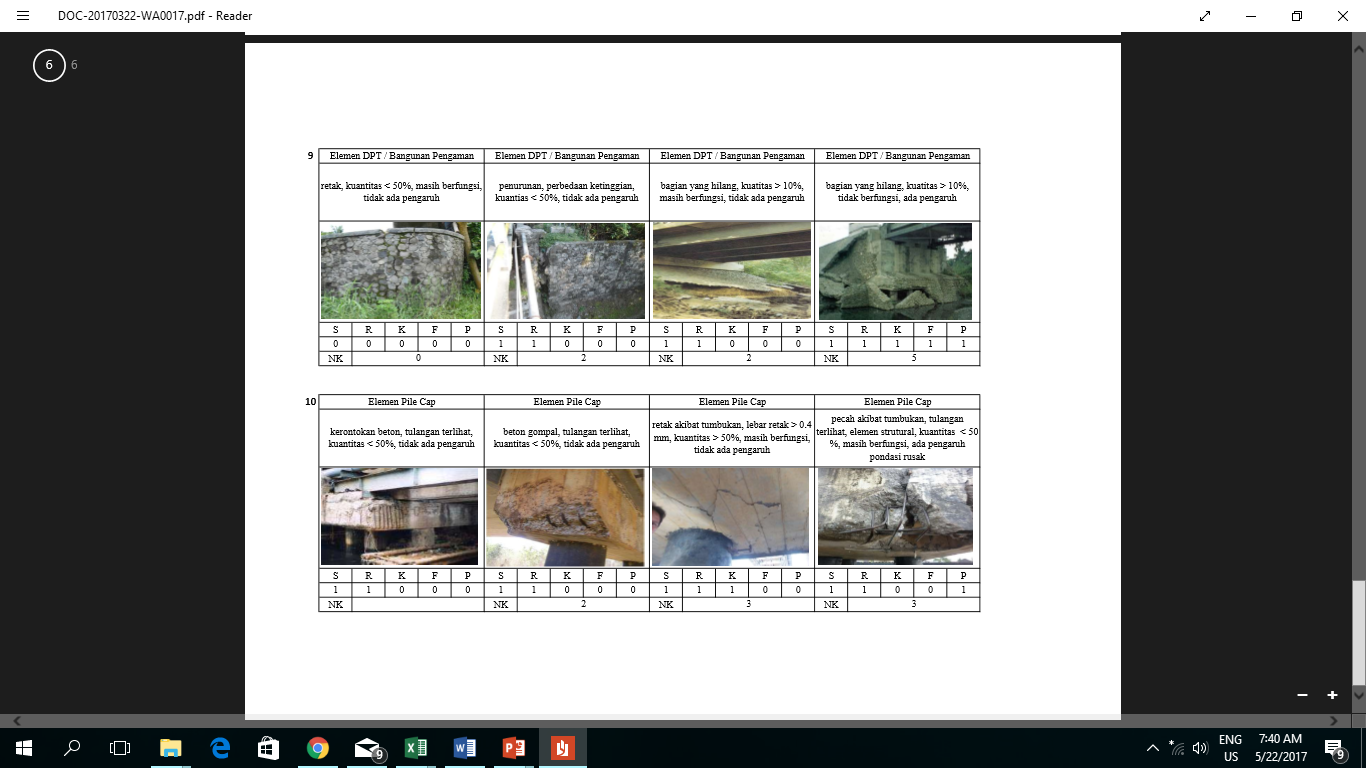 POLA PENENTUAN PENANGANAN
JEMBATAN
1
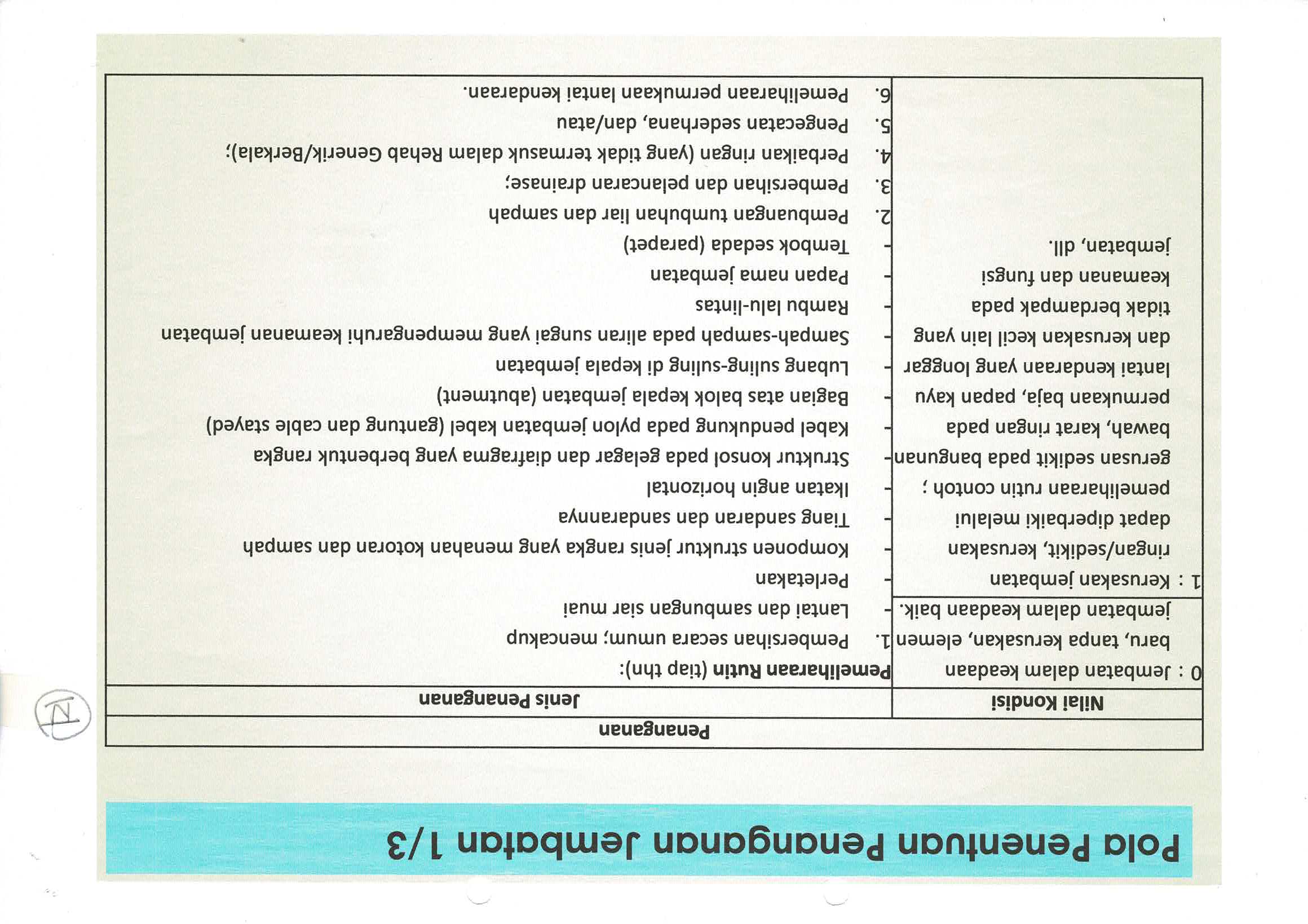 POLA PENENTUAN PENANGANAN
JEMBATAN
2
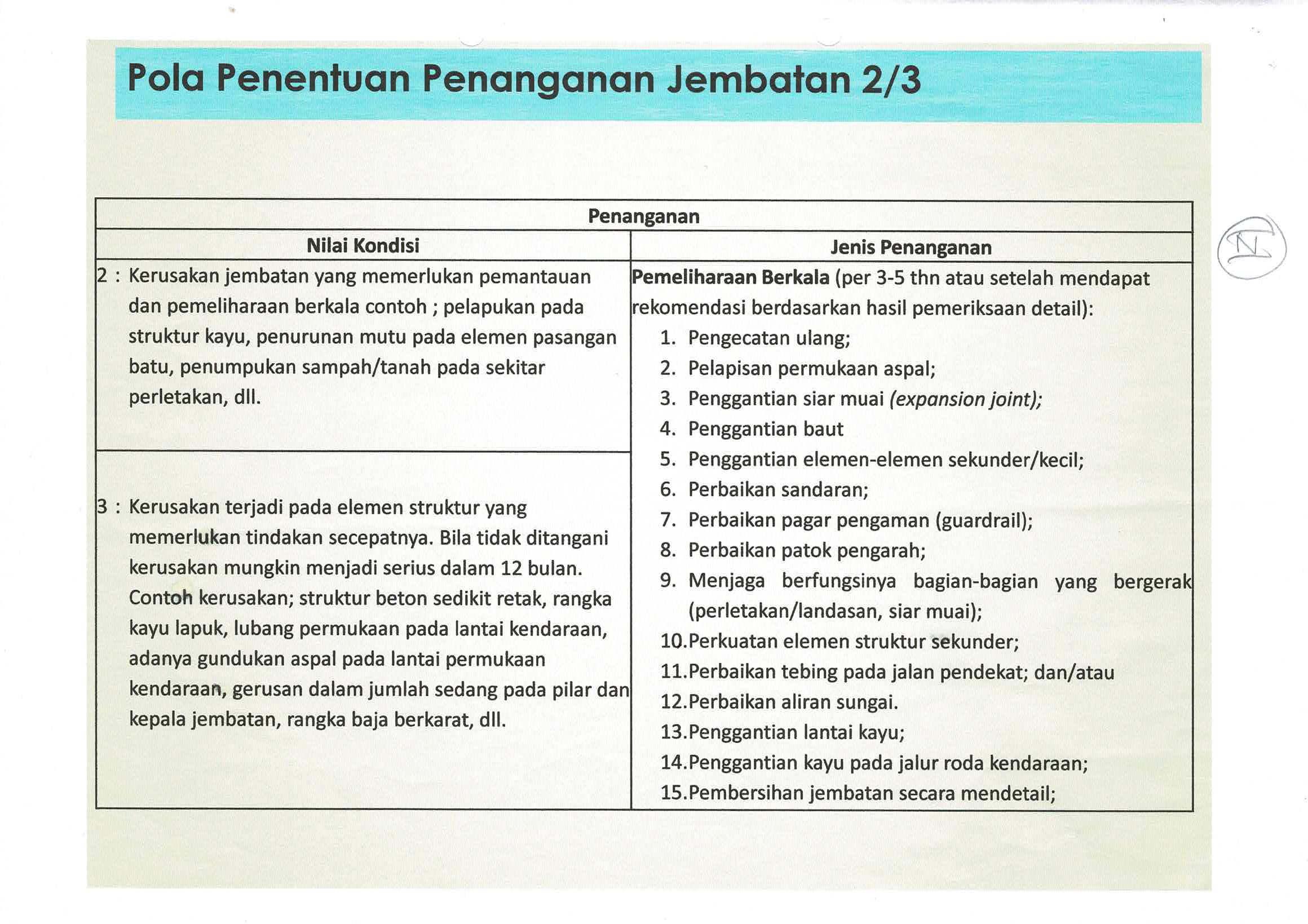 POLA PENENTUAN PENANGANAN
JEMBATAN
3
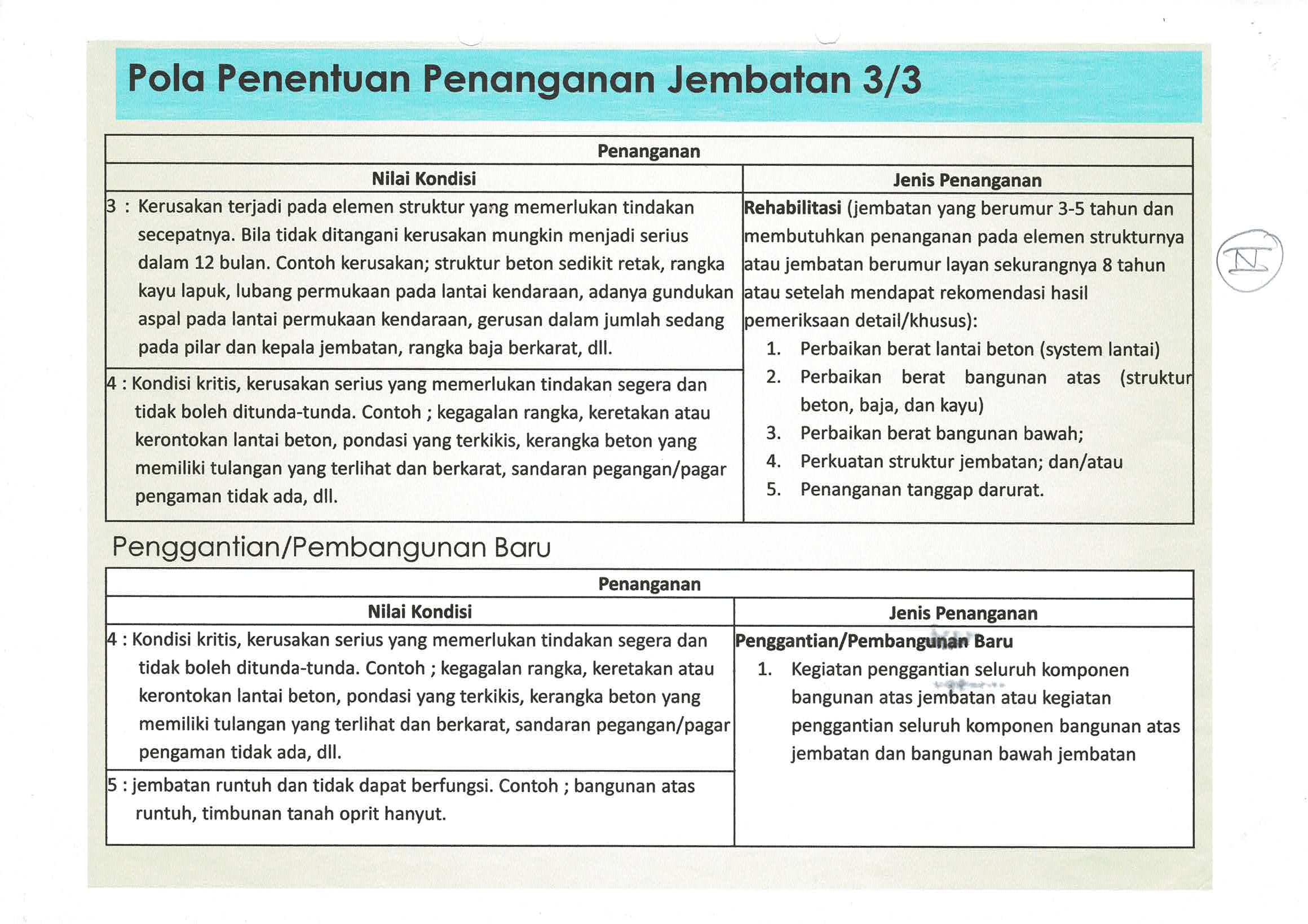 CONTOH PENANGANAN RUTINKONDISI LINGKUNGAN SEKITAR JEMBATAN
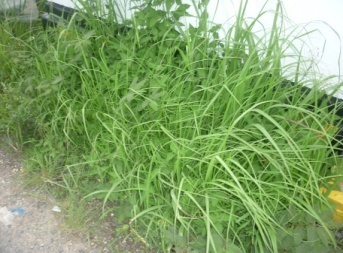 Penyebab pengguna jalan membuang sampah sembarangan, dan pembiaran tumbuhan liar
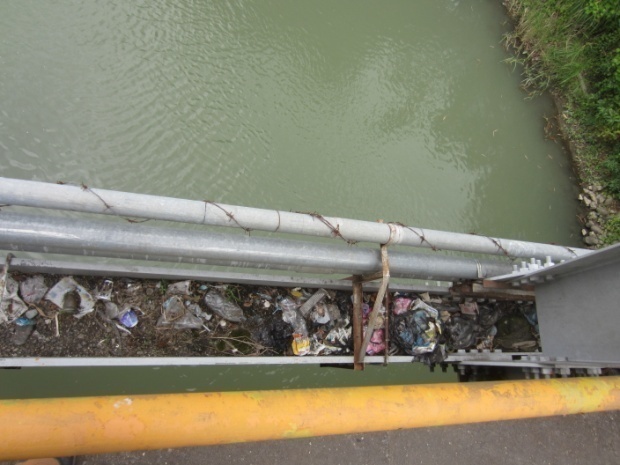 Penanganan pembersihan sampah dan pembersihan tumbuhan liar di sekitar jembatan.
CONTOH PENANGANAN BERKALA RINGANKERUSAKAN PADA SIAR MUAI
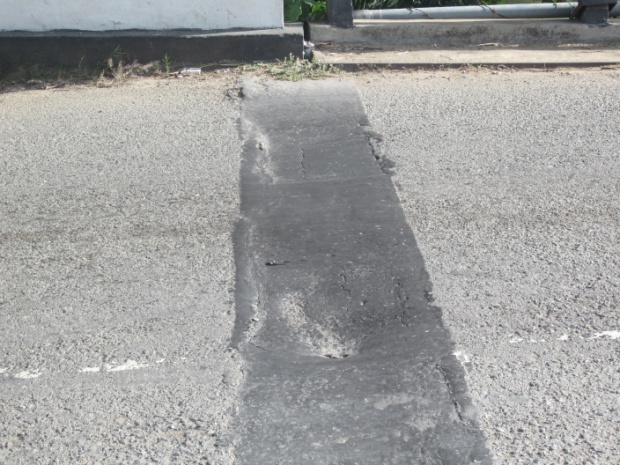 Sambungan siar muai yang retak, berlubang, dan pecah
Penyebab pergerakan jembatan
Penanganan penggantian siar muai sesuai dengan tipe bangunan atas jembatan:
Rangka Baja  Pelat Baja Siku
Komposit Baja  Pelat Baja Siku
Gelagar Beton  Aspalthic Plug
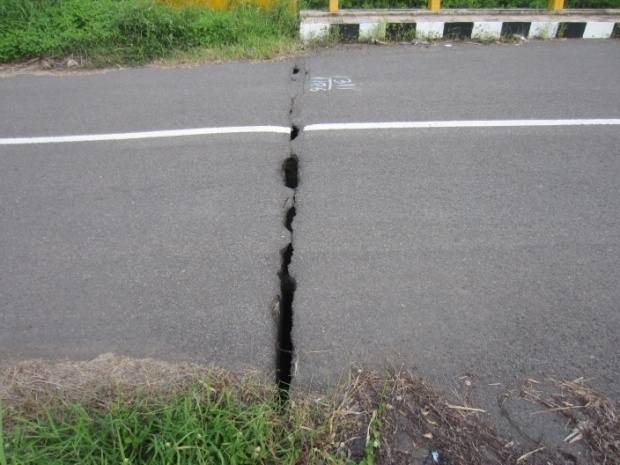 CONTOH PENANGANAN REHABILITASIKERUSAKAN PADA PELAT LANTAI
Kerusakan berupa lantai retak dan berlubang

Penyebab kerusakan pada lantai jembatan dapat disebabkan akibat kurangnya kapasitas penampang, dan mutu beton yang kurang baik

Penanganan:
Untuk permasalahan kapasitas penampang, dapat dilakukan perkuatan dengan metode Steel Plate Bonding, dan Serat FRP
Untuk mutu beton yang kurang baik, dapat dilakukan penggantian lantai dengan metode cor in situ, pracetak beton (Double Tee), Pelat Baja Ortotropik
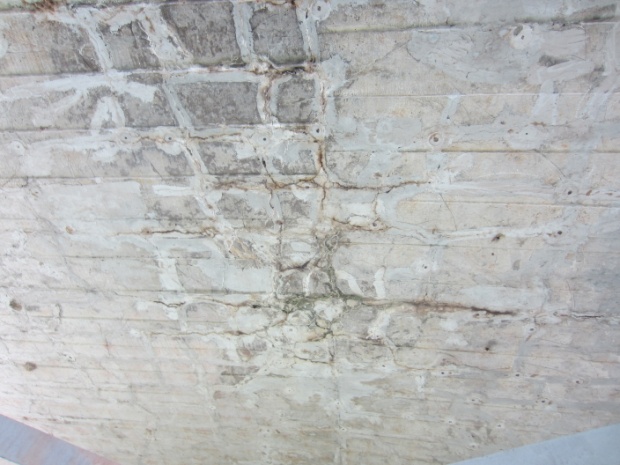 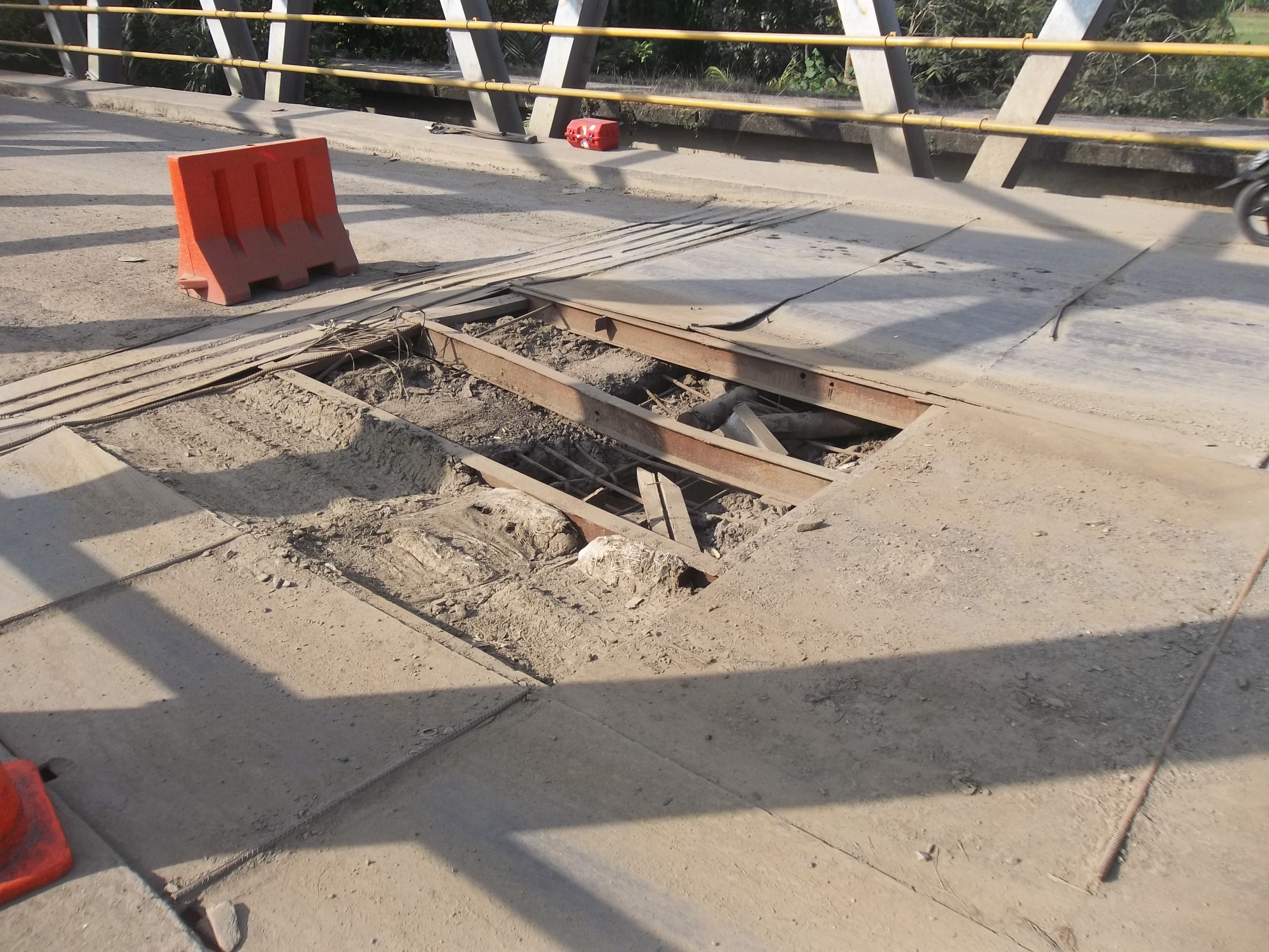 CONTOH PENANGANAN KERUSAKAN PADA PELAT LANTAI
Penggantian Lantai
Perkuatan Lantai
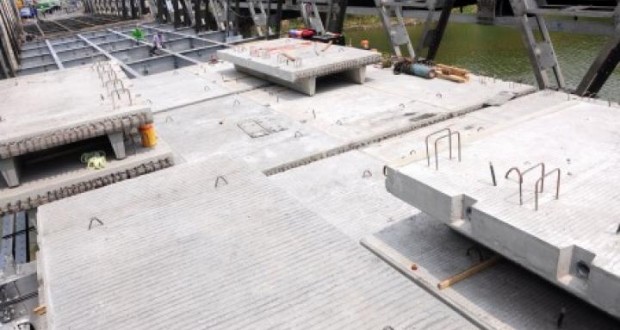 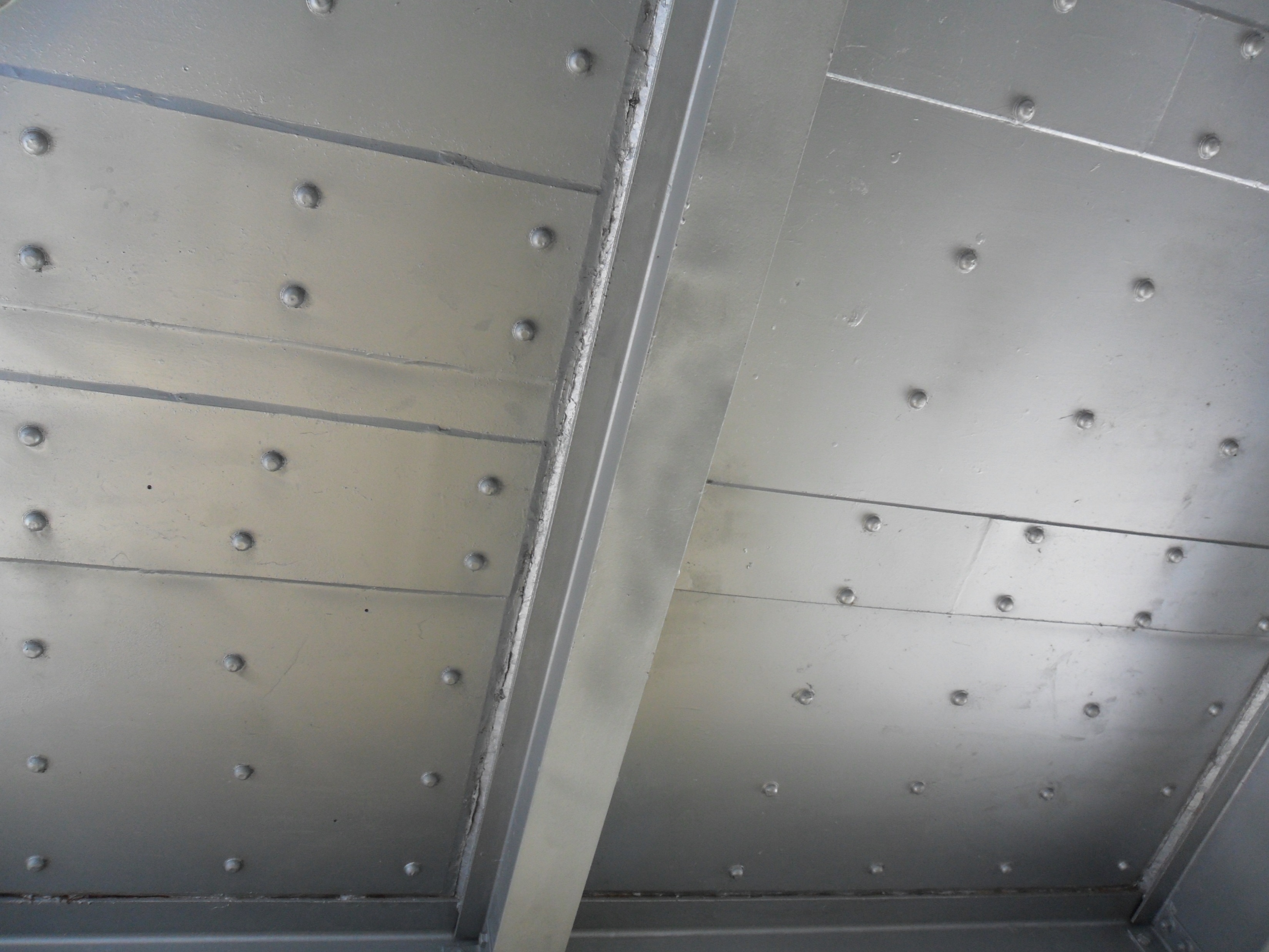 Beton Precast Double T
Steel Plate Bonding
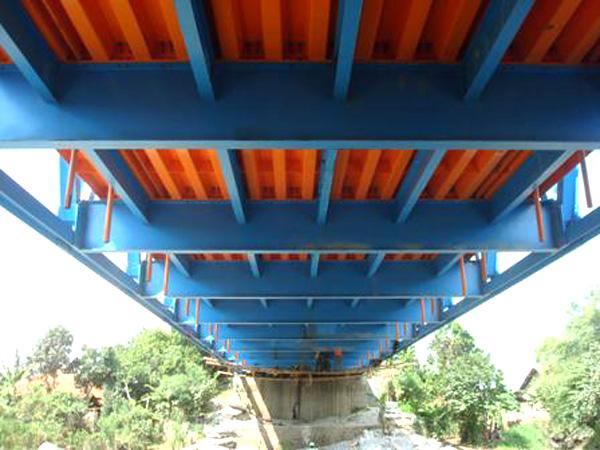 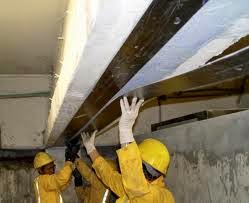 Pelat Baja Ortotropik
Serat FRP
CONTOH PENANGANAN KERUSAKAN PADA PILAR JEMBATAN
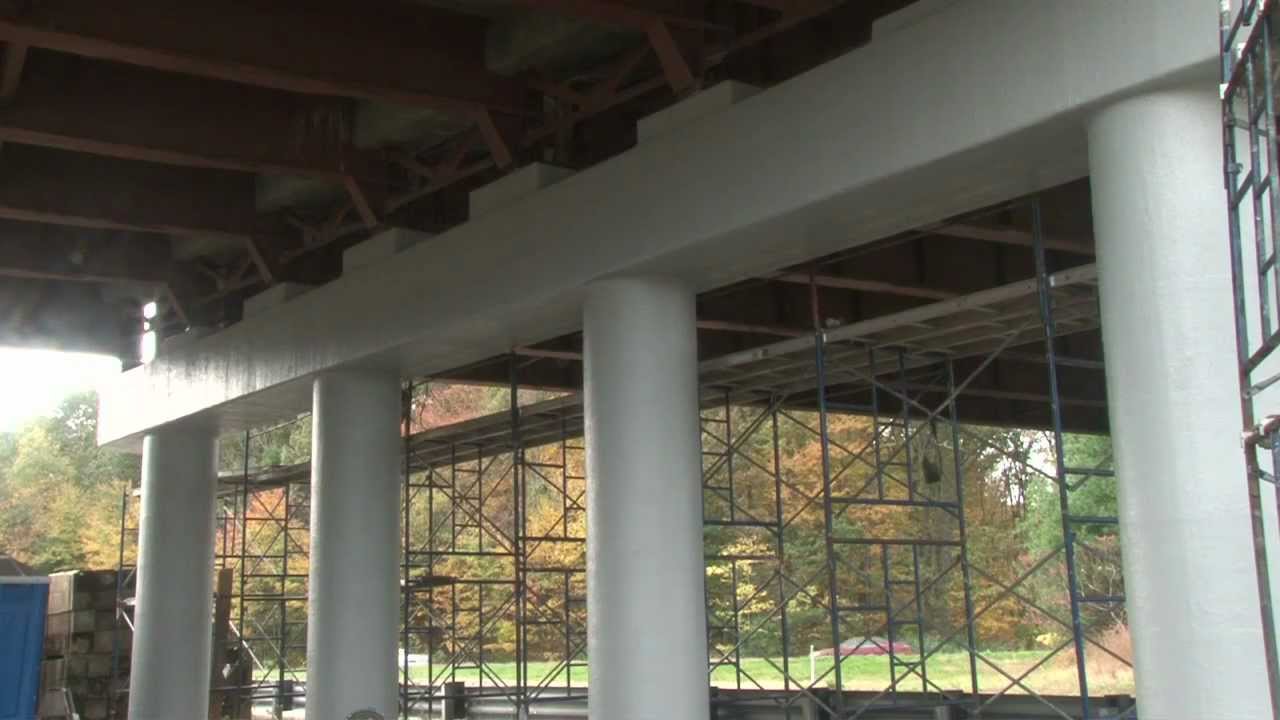 Jacketing Pilar Serat FRP
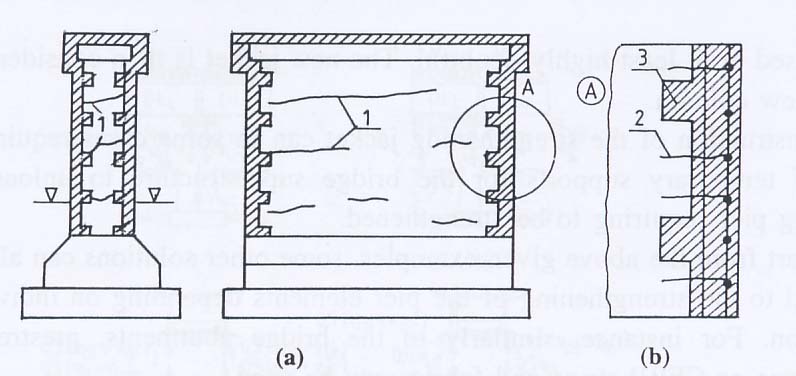 Jacketing Beton Pilar
CONTOH PERKUATAN PADA GELAGAR BETON
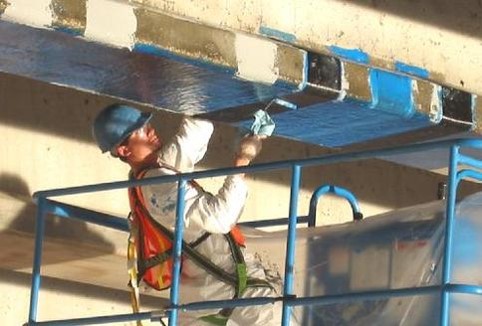 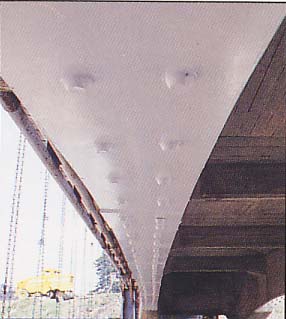 Serat FRP
Steel Plate Bonding
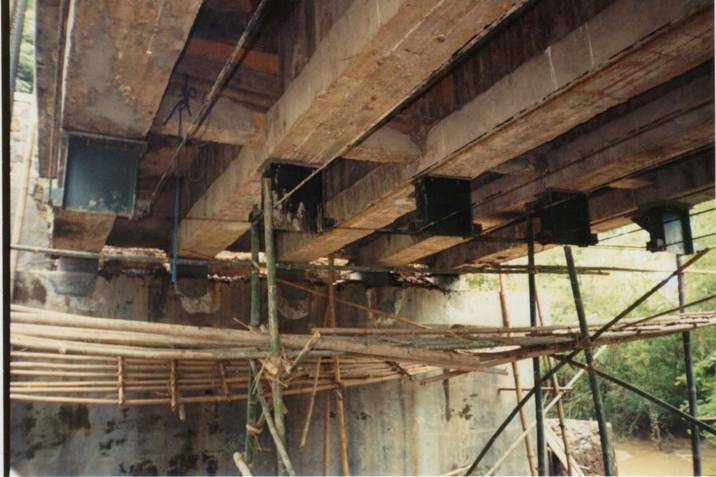 Eksternal Prategang
CONTOH PENANGANAN KERUSAKAN PONDASI JEMBATAN
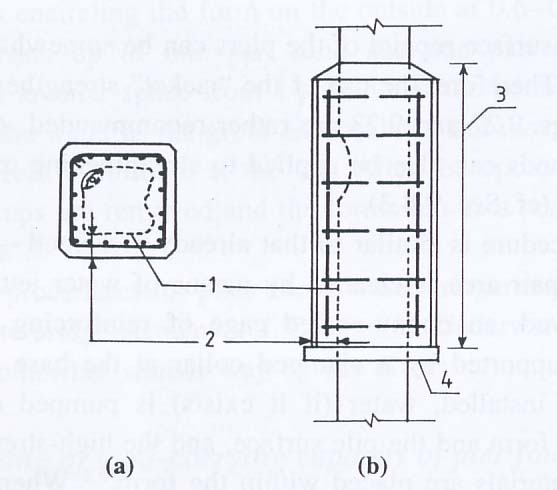 Perbaikan Tiang Pancang dengan Jaket Beton Bertulang
Keterangan gambar :
1.	tiang yang ada
2.	jaket beton bertulang
3.	panjang bagian yang rusak
4.	cetakan
Perbaikan Tiang Pancang dengan Jaket Serat Gelas
Keterangan gambar : 
1.	Tiang eksisting
2.	Cetakan serat kaca 
3.	Bagian kosong yang akan diisi graut epoksi 
4.	Penutup yang dapat ditekan 
penahan dari bahan kayu

A.	bagian yang tidak memerlukan penulangan 
B.	bagian memerlukan penulangan tambahan
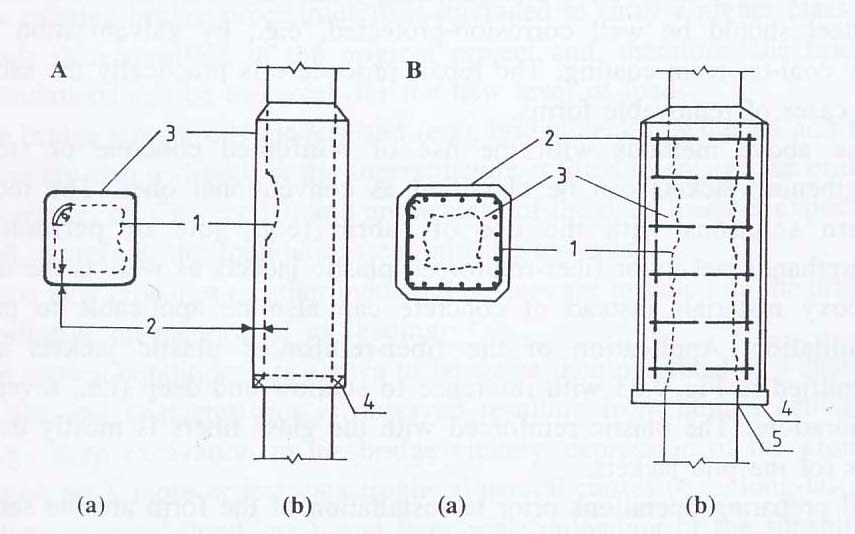 PROGRAM DAN PENANGANAN TAHUNAN
Jumlah Jembatan di Jawa Timur
	a. Bentang > 6 m = 898 Buah (masuk BMS) + 8 Buah (belum masuk BMS)
	b. Bentang < 6 m = 1025 Jembatan (masuk BMS)

Jumlah Jembatan di Jawa Timur : 1923 Buah
Total Panjang Keseluruhan : 29777 m


Alur Program Penangan Jembatan

	survey Jembatan (=NK Jembatan)            Validasi Data Survey             Direktorat

 Jembatan             Program Penanganan =
Pemeliharaan Rutin
Pemeliharaan Berkala
Rehabilitasi
Penggantian Jembatan
PROBLEMATIKA DAN SOLUSI
SEKIAN DAN
TERIMA KASIH